PPTProzessplanung an Förderschulen
CC BY-NC-ND ISB
Ihr Material
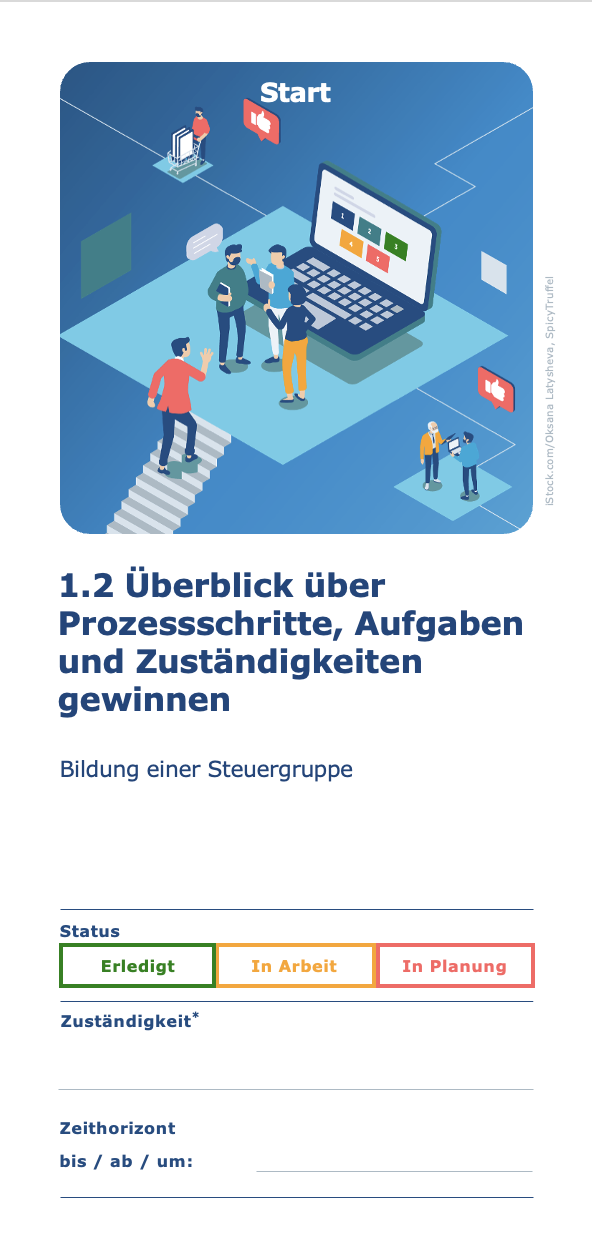 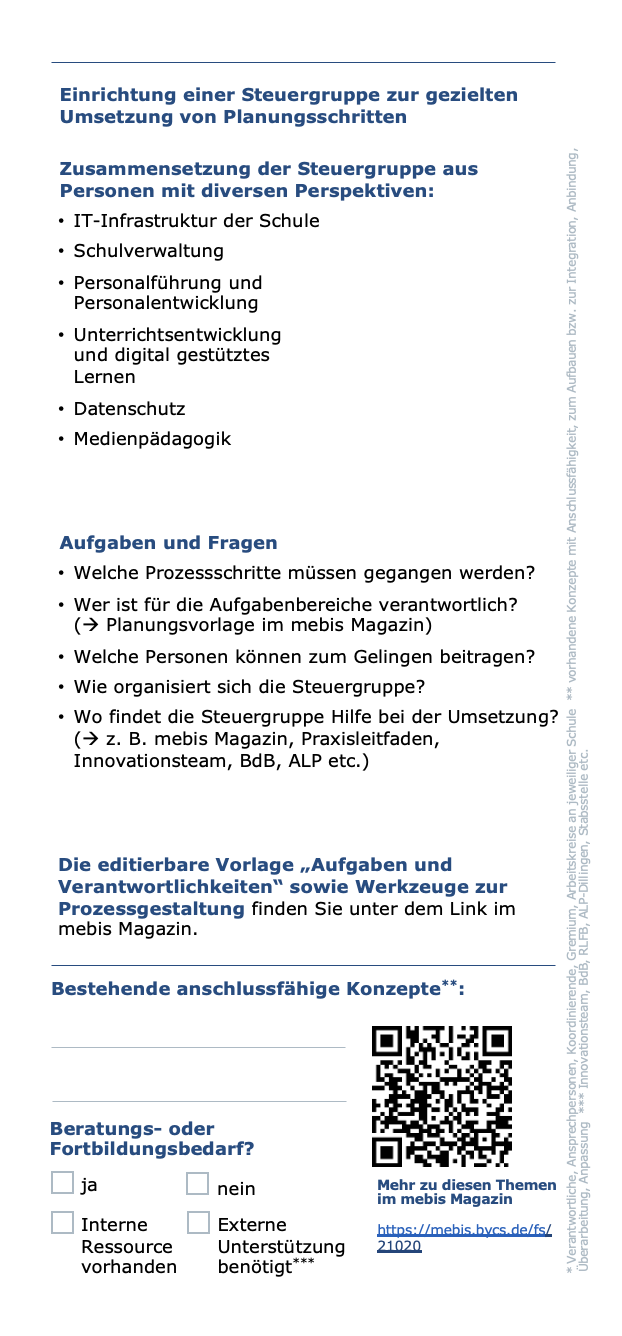 1 x großer Tisch pro Schule
5 x Schritte-Karten
27 x Teilschritt-Karten 
1x Ablaufübersicht
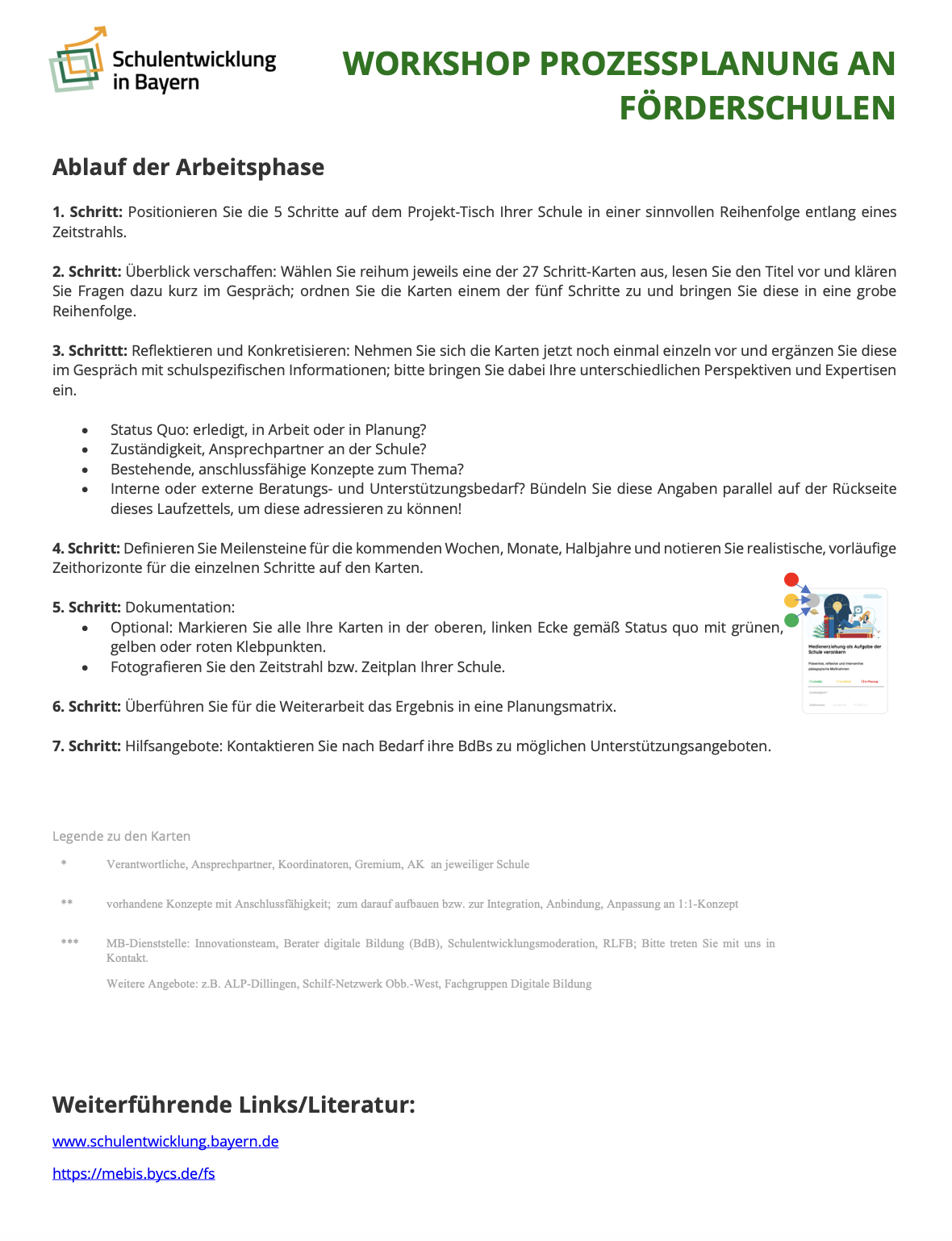 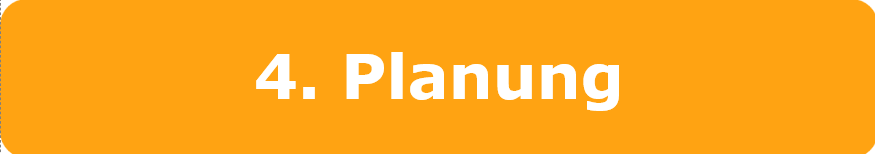 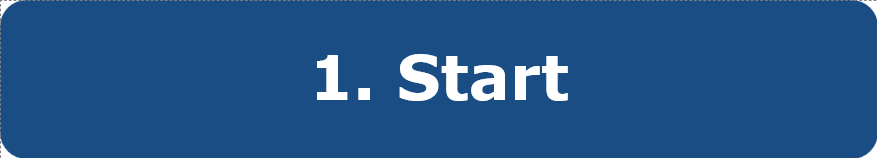 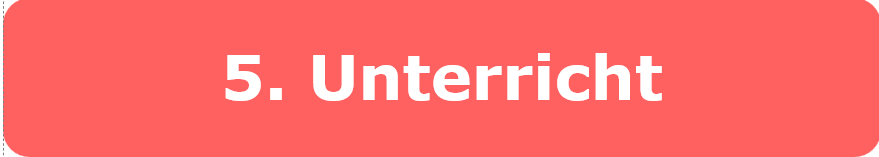 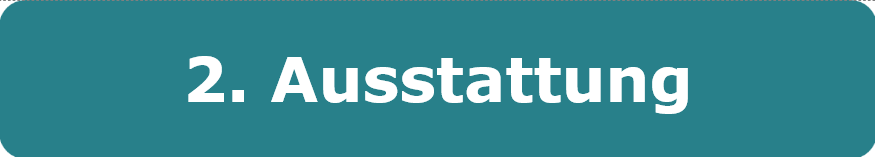 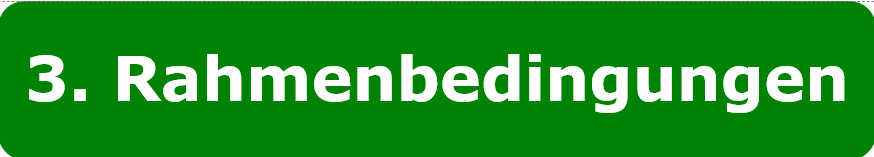 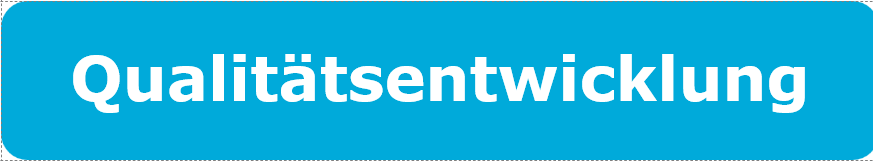 Ihre Aufgaben – in Kürze
5 Schritte zeitlich einordnen 
Teilschritte kennen lernen auf 
Zeitstrahl verorten 
Teilschritte reflektieren und konkretisieren 
Zeitplan erstellen, Meilensteine definieren 
Unterstützungs- + Vernetzungsbedarfe notieren
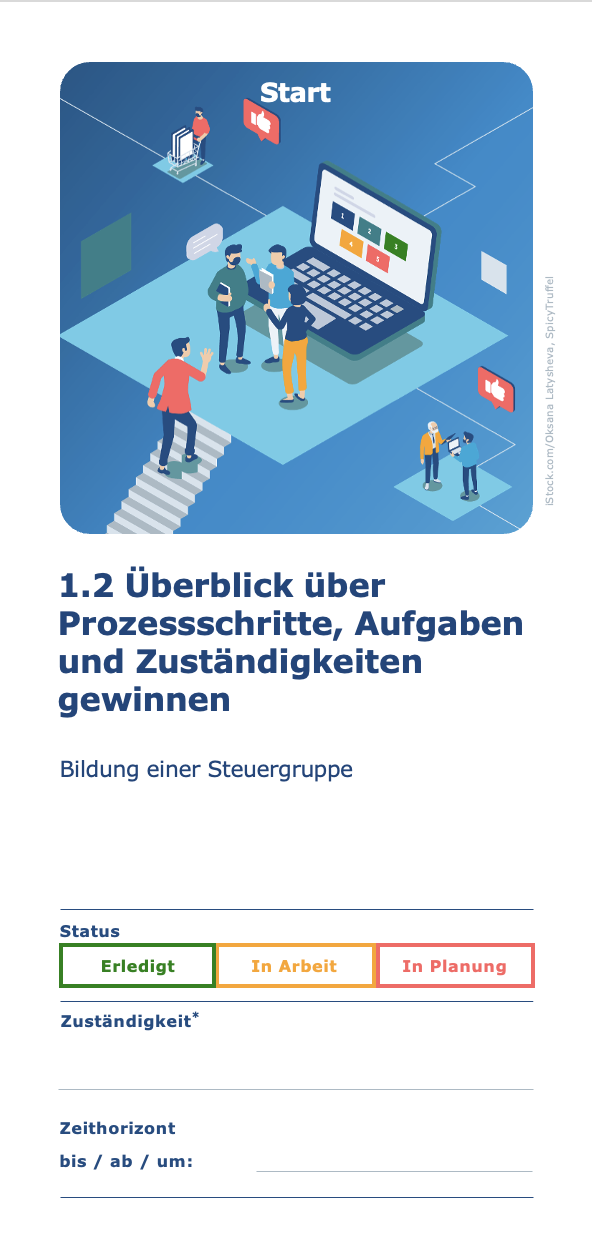 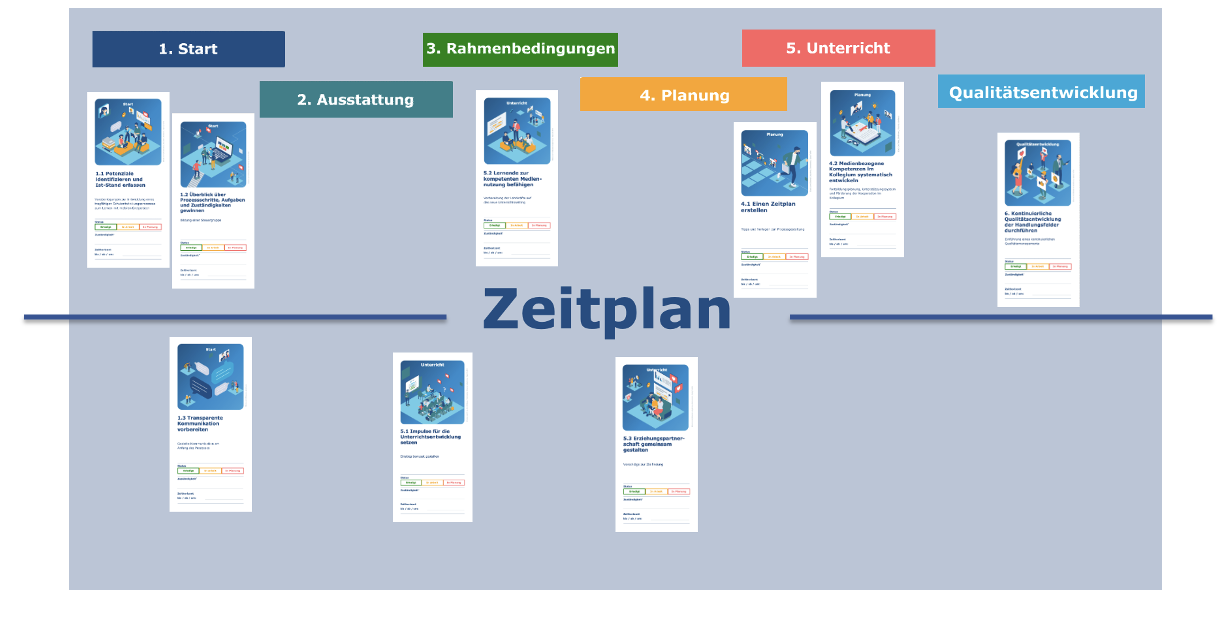 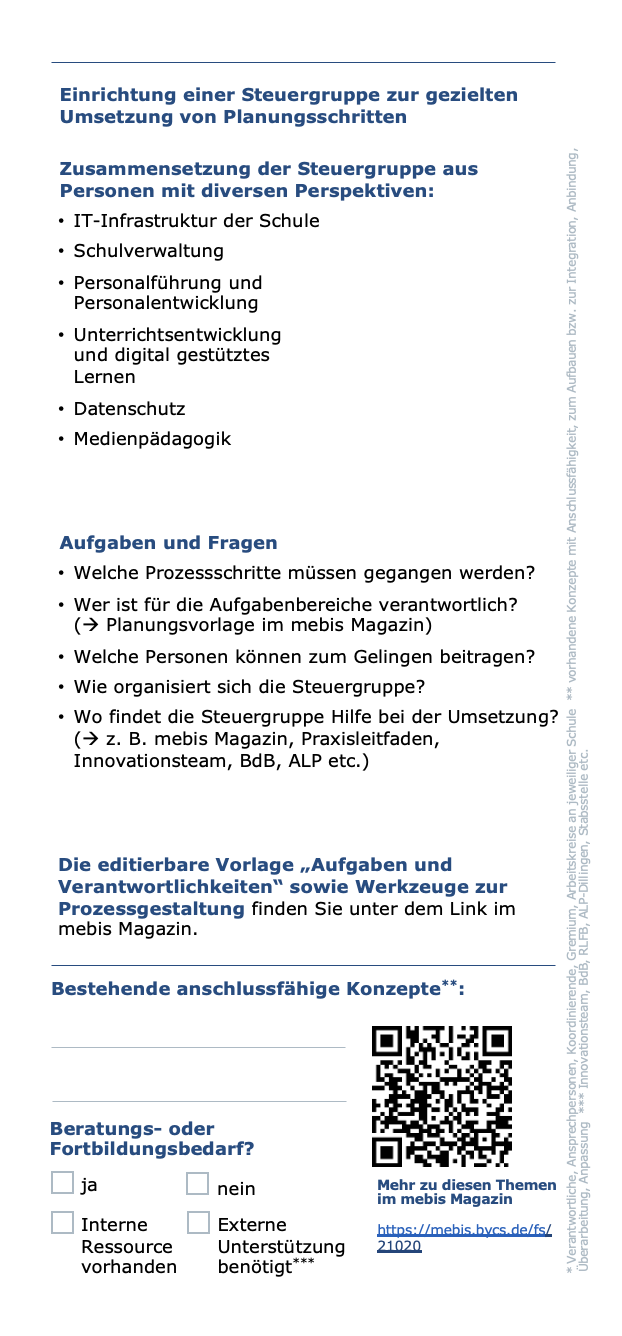 Ihre Aufgaben – in Kürze
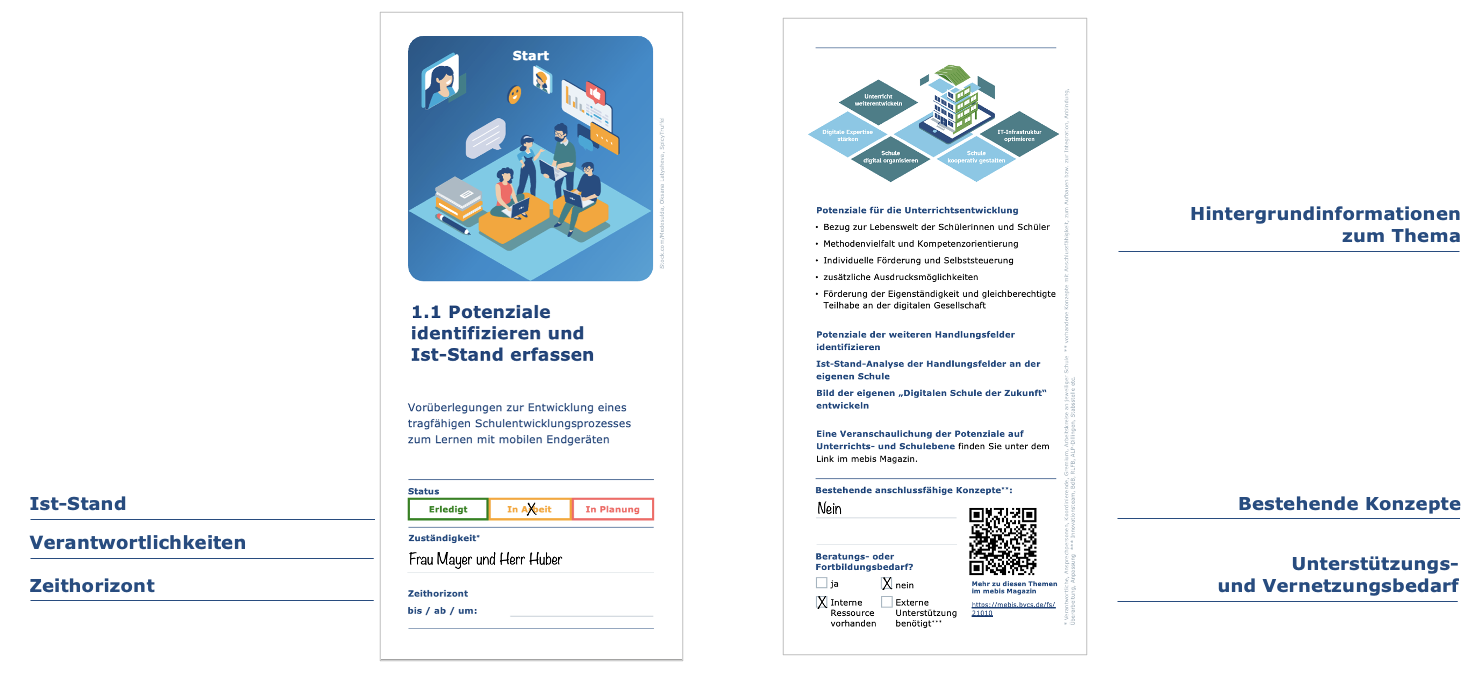 Individuelle Standortbestimmung
Teil 1: Wo stehen wir bei diesem Thema?
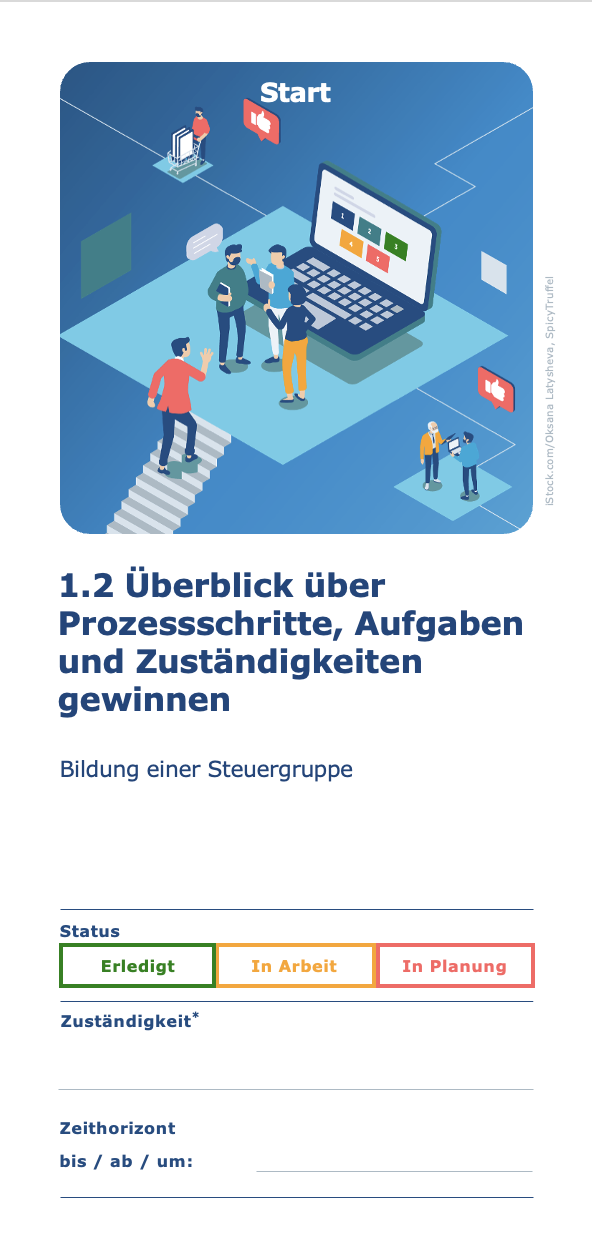 Dokumentation und Reflexion
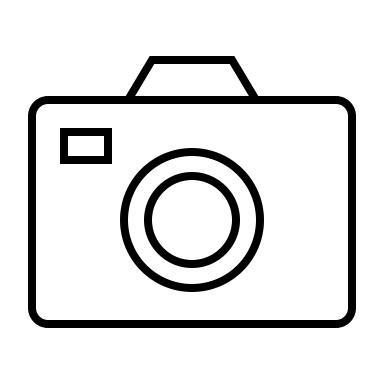 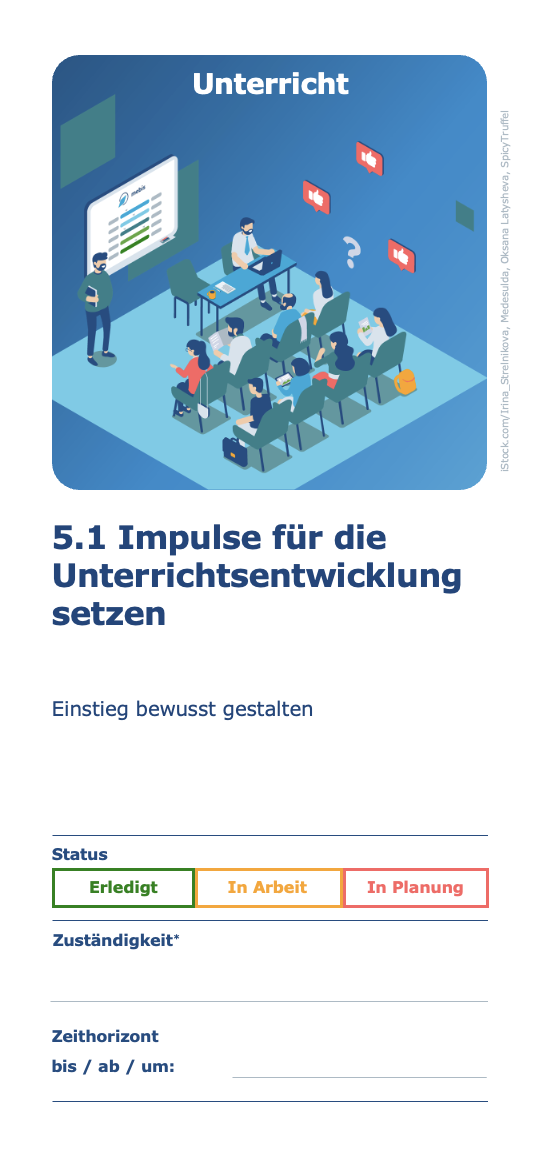 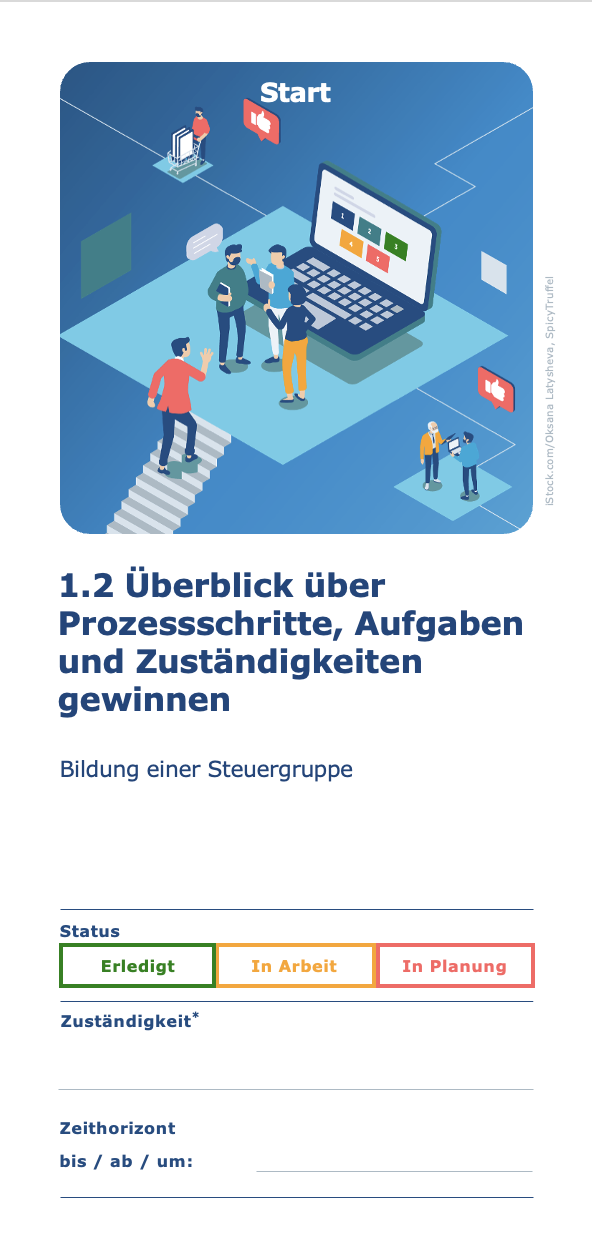 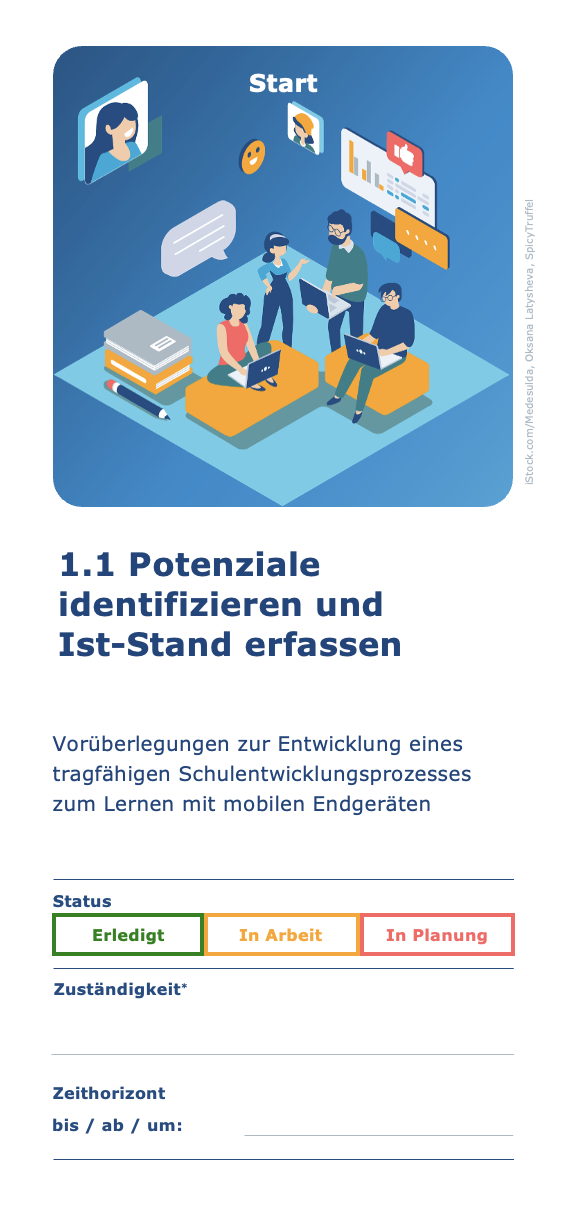 Individuelle Standortbestimmung
Teil 1:
Wo stehen wir bei diesem Thema?
Teil 2: 
Wo sehen wir bei uns Expertise? Wo können wir andere Schulen unterstützen?
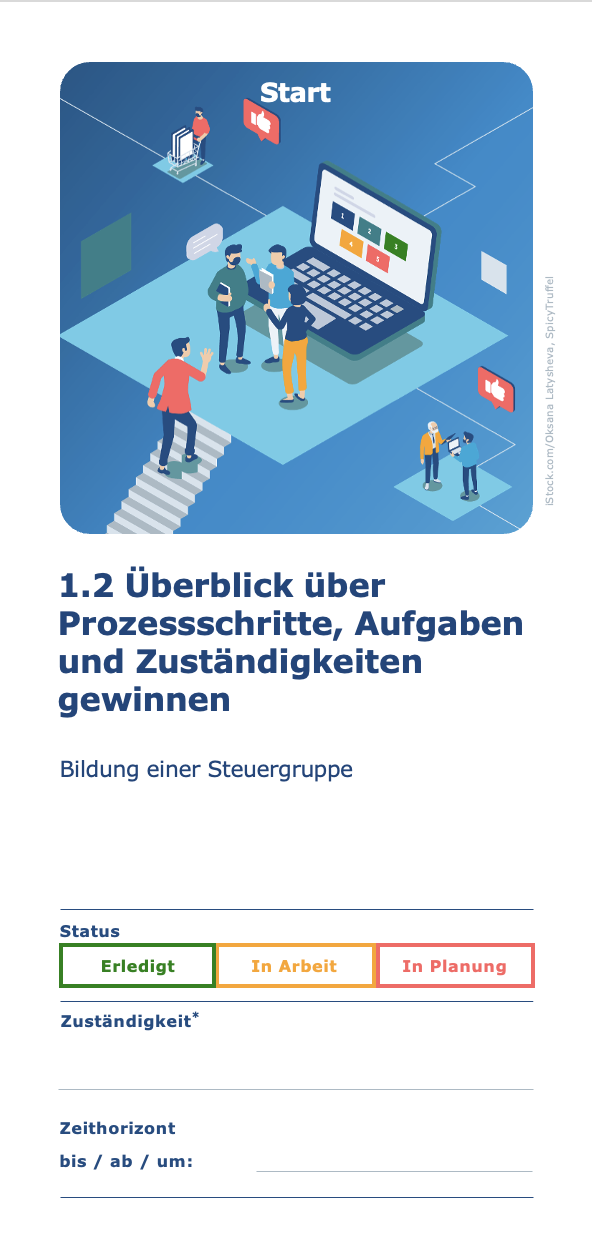 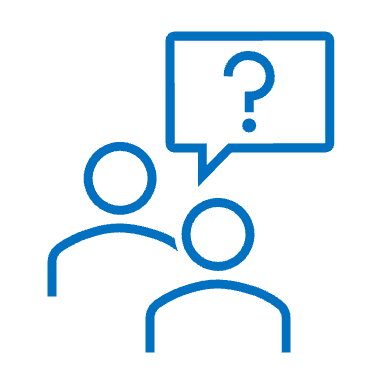 Gallery Walk
Eigener Tisch
Andere Schulen
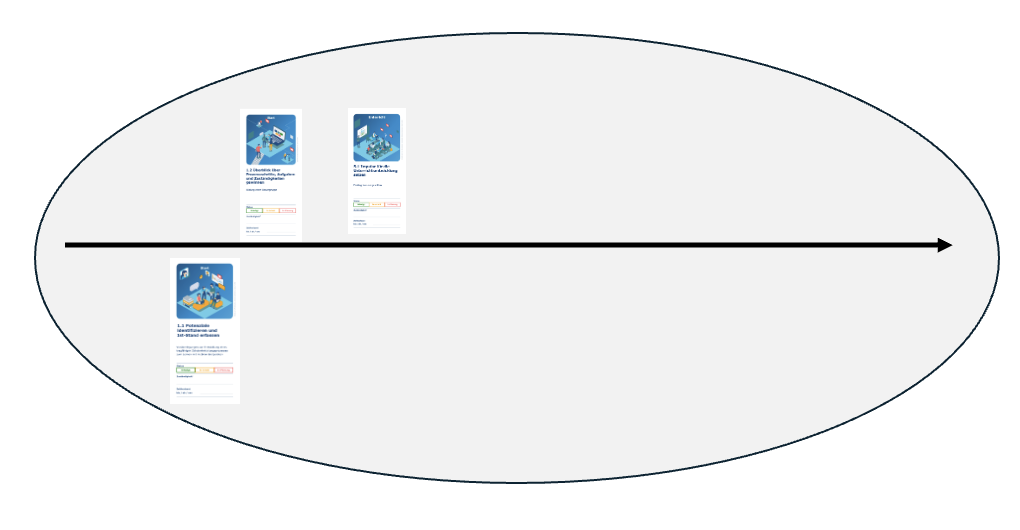 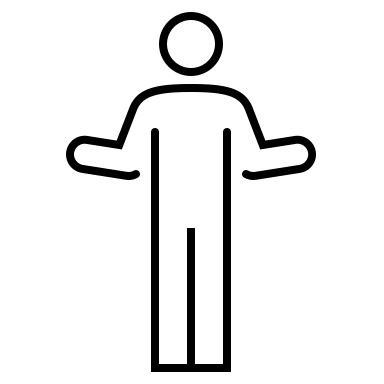 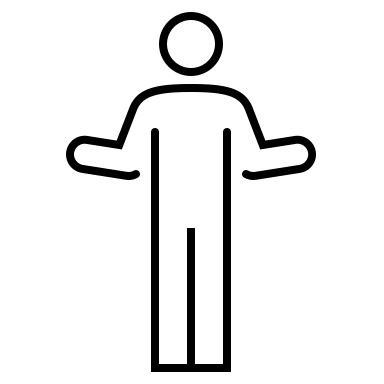 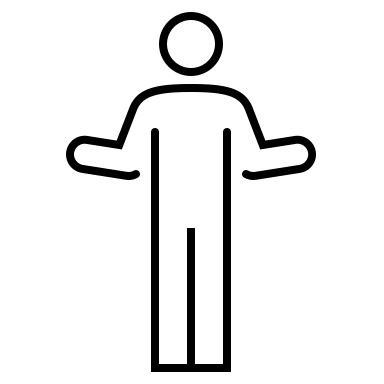 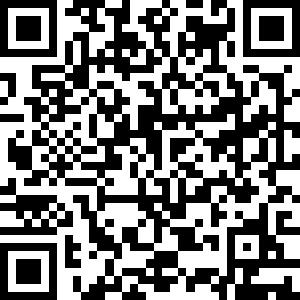 Digitale Dokumentation
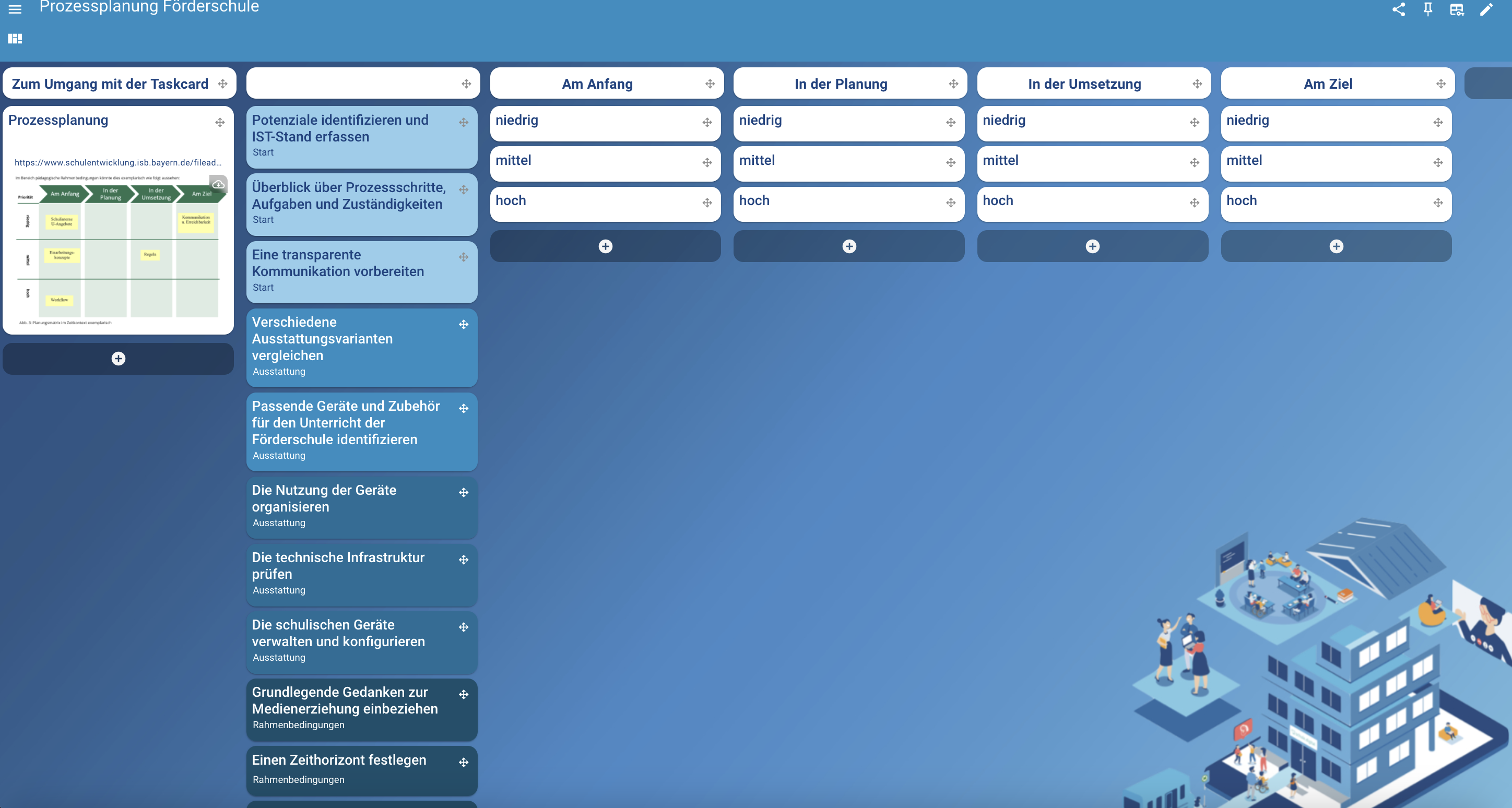